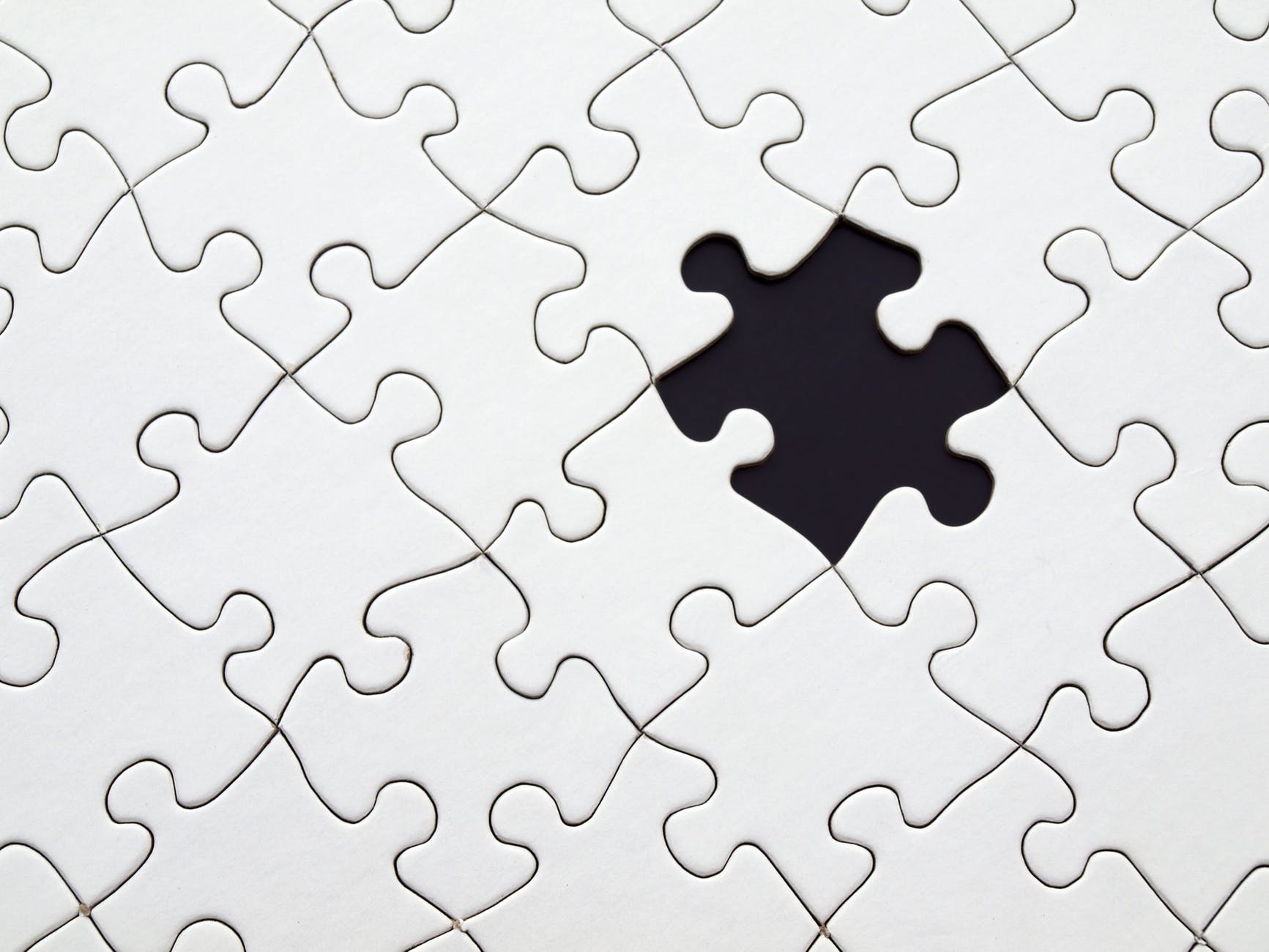 Providence and Discernment
Dealing with Misconceptions About Providence
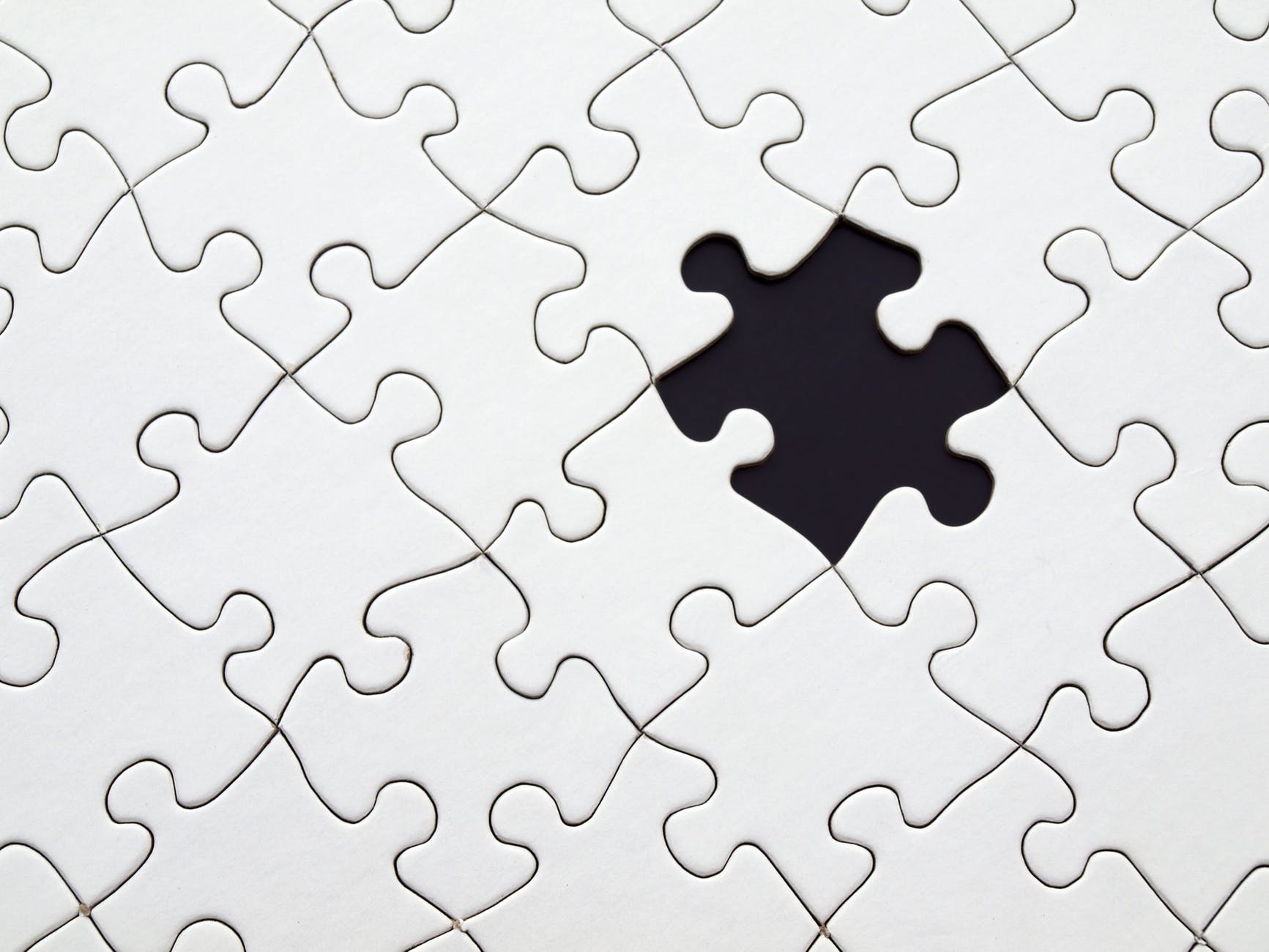 Providence Isn’t a License to Make Selfish Choices
We run into trouble when we try to equate opportunity with approval.
Providence is not a divining rod: it is something that we appreciate after it happens.
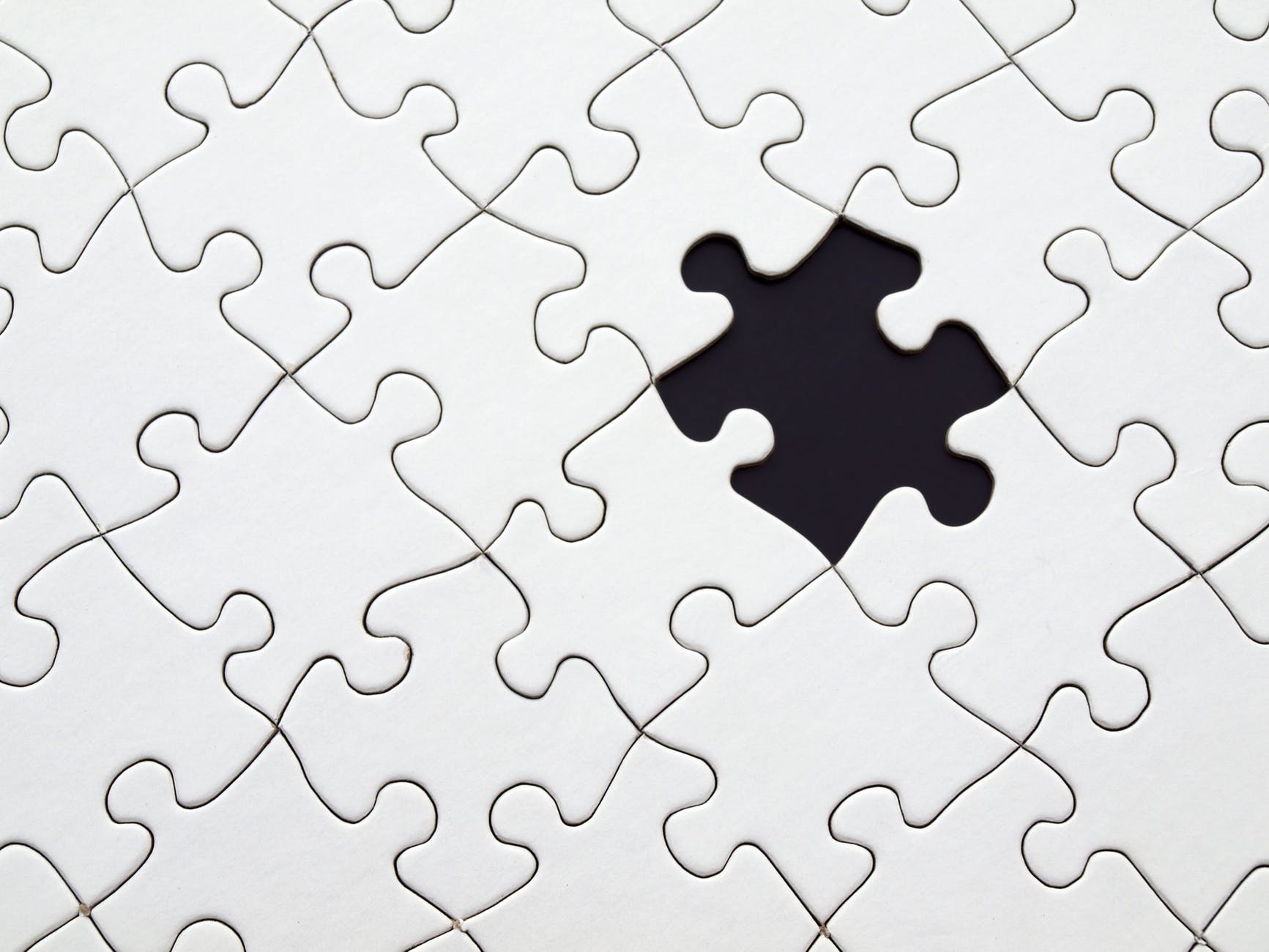 Providence Isn’t a Promise that All Will Go Our Way
God has not promised that providence is a pain free experience.
God’s providence has not stopped workingwhen our circumstance is difficult.
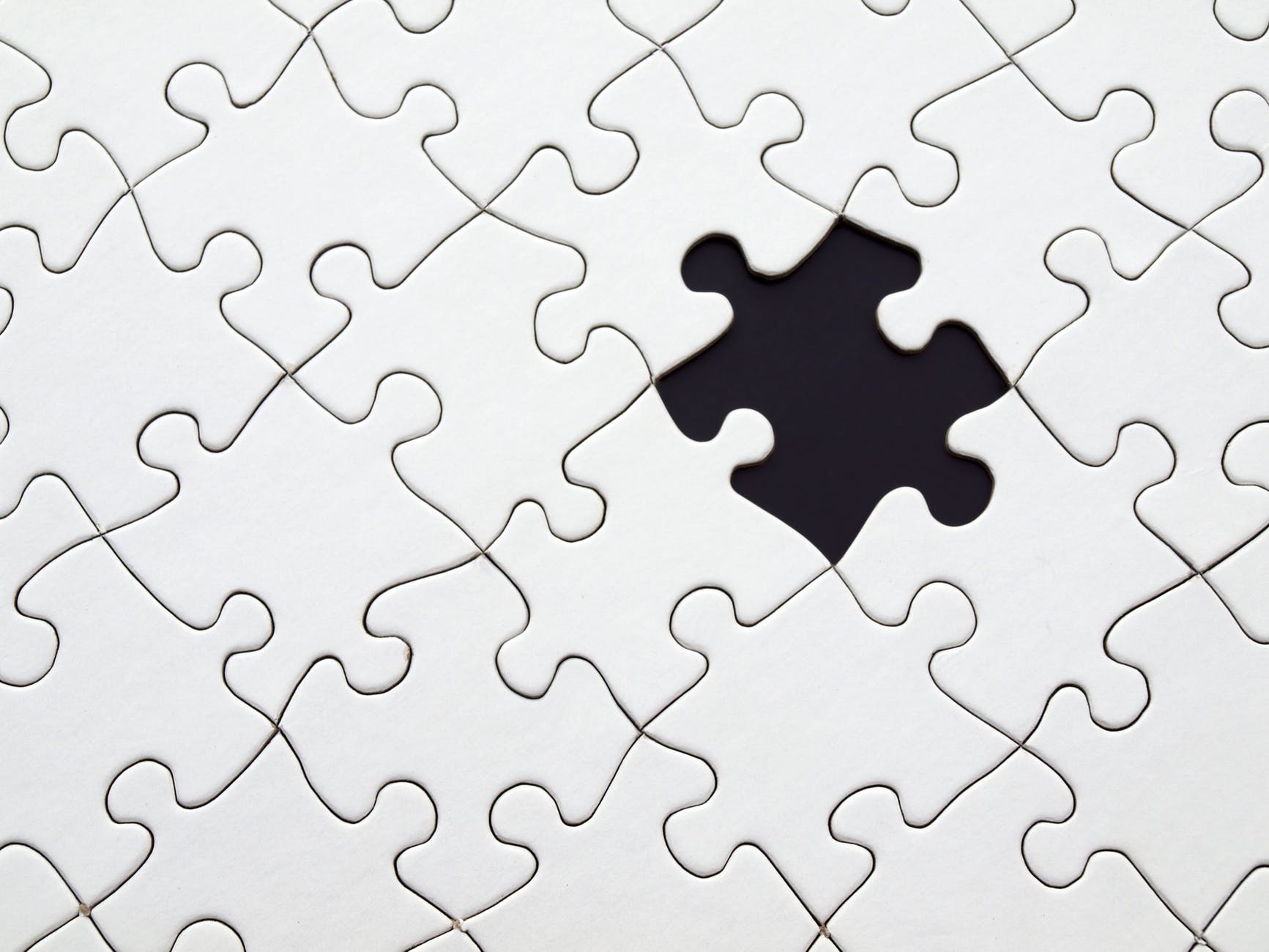 Providence Isn’t a Meansof Justifying Our Bad Choices
When God spares us from facing the full brunt of our consequences, what are we to learn?
Why do we make applications that we would never make from stories in the text?
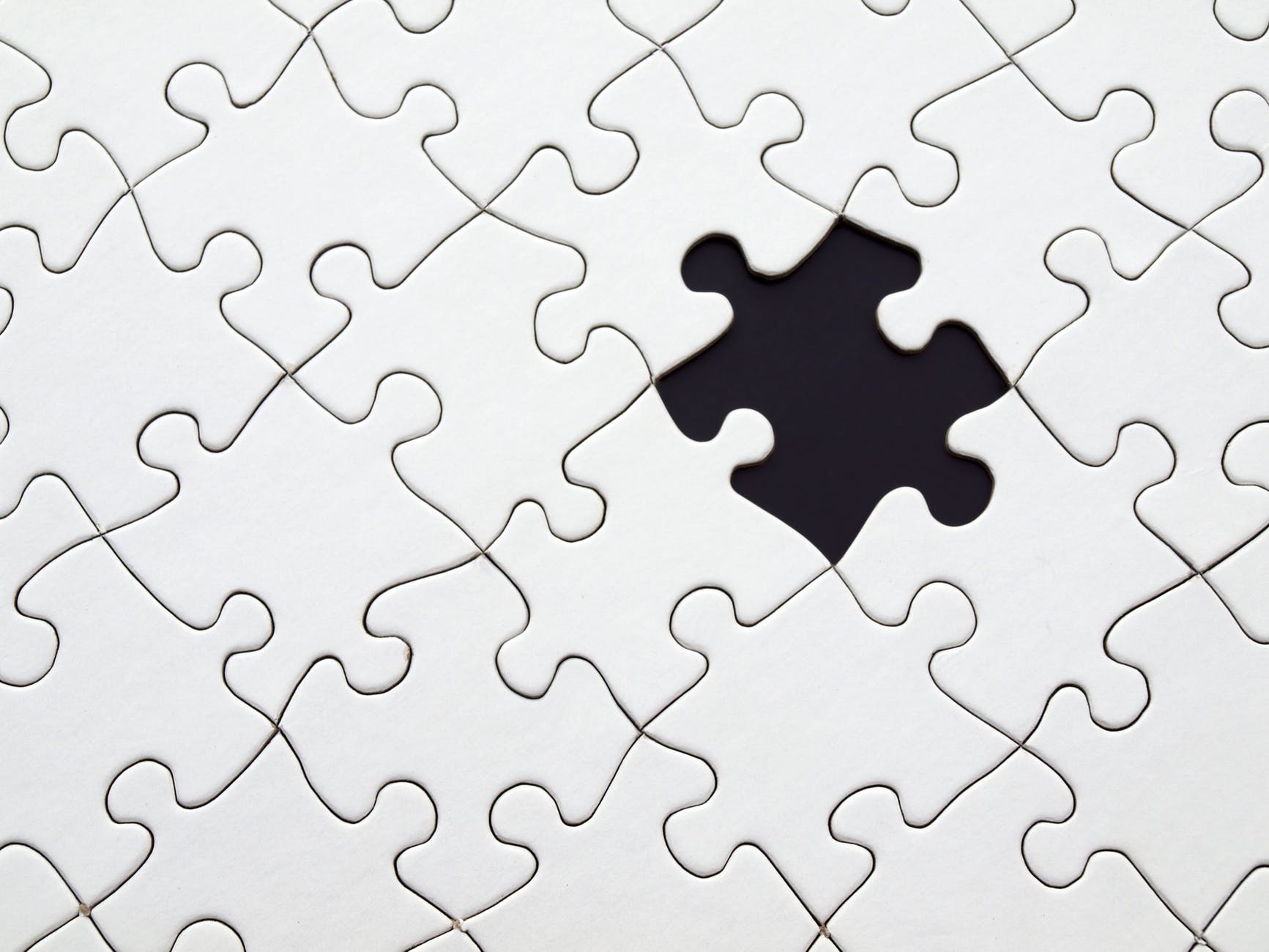 Thinking Ahead
Consult: Decide: Trust
Don’t Complain About God’s Methods
Don’t Speak with Presumption
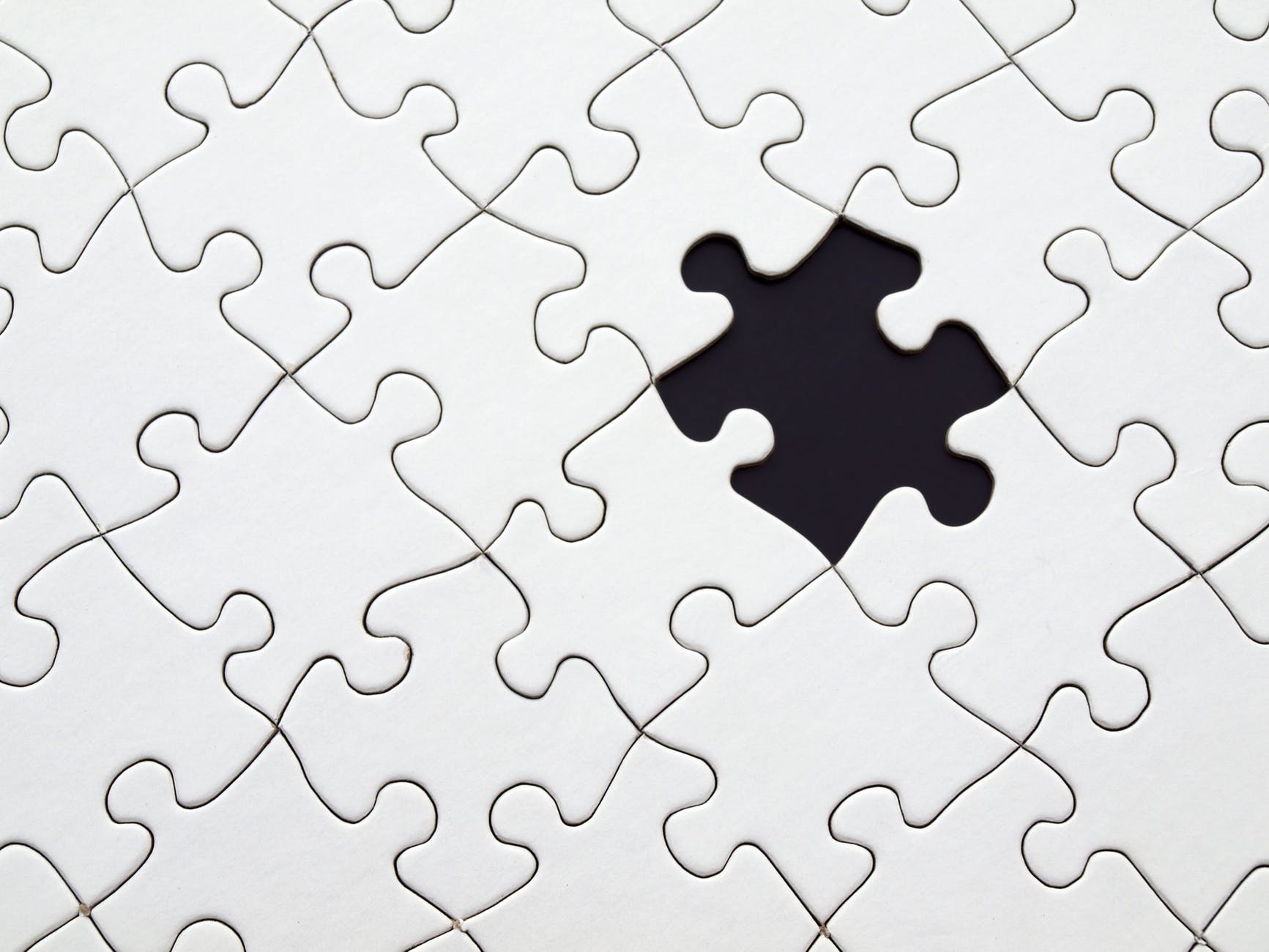 Providence and Discernment
Dealing with Misconceptions About Providence